Den kollektiva förmågan och dess koppling tillminskad brottslighet och otrygghet
Grannsamverkanskonferens 231124
Våld i offentlig miljö
Densitet. Rån+misshandel i offentlig miljö (2013).
Nattliv
Mycket folk!
Densitet misshandel offentlig miljö (2014)
Förutom centrum?
Svartvitt
Kollektiv förmåga
Exempel: Öppen drogförsäljning
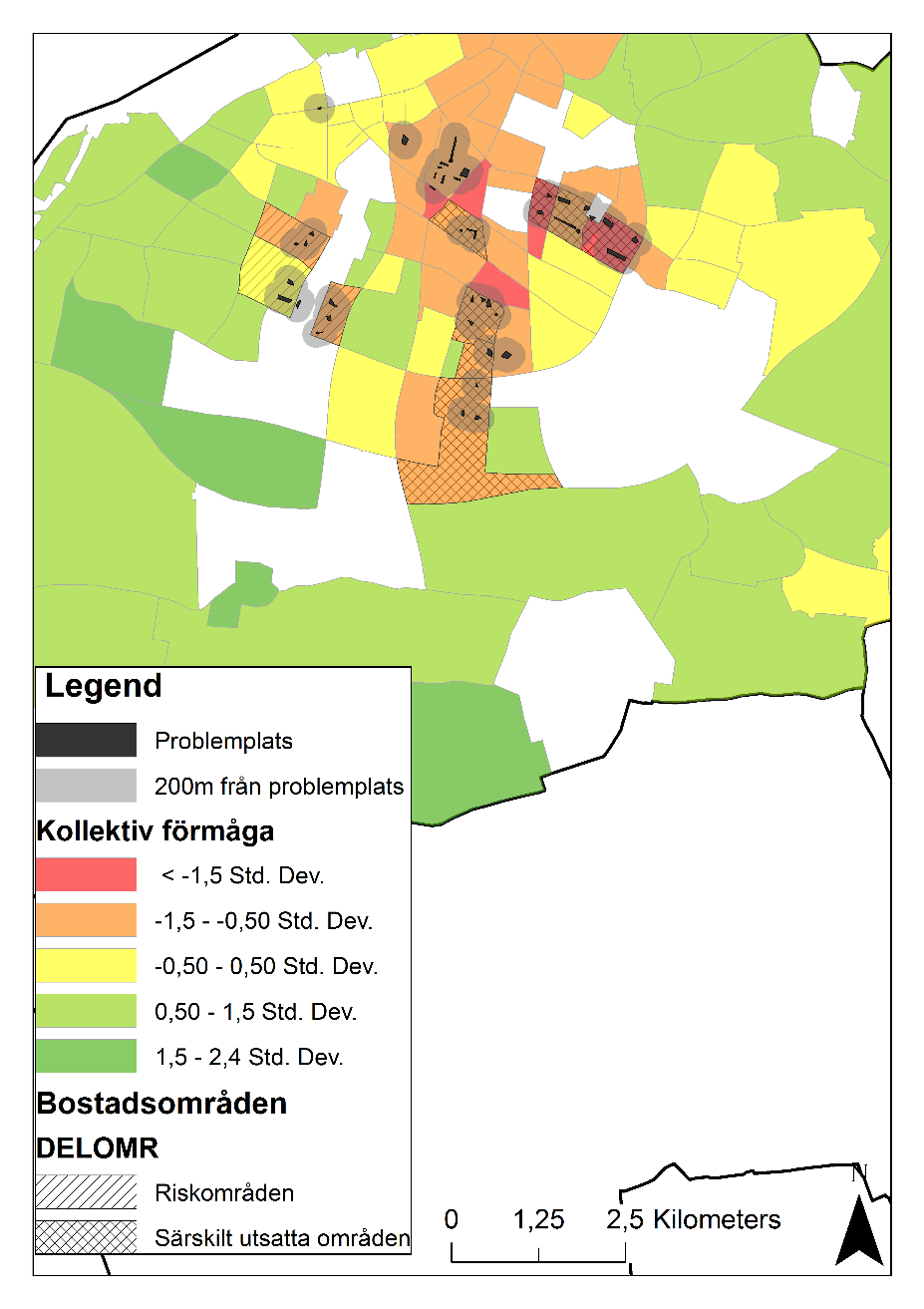 Platser med öppen narkotikaförsäljning tenderar etableras i områden med låg kollektiv förmåga
… och drogförsäljningen kan sedan bidra till att ytterligare försvaga den
Otrygghet uppvisar liknande geografiska mönster, liksom arbetslöshet, låg inkomst eller utländsk bakgrund
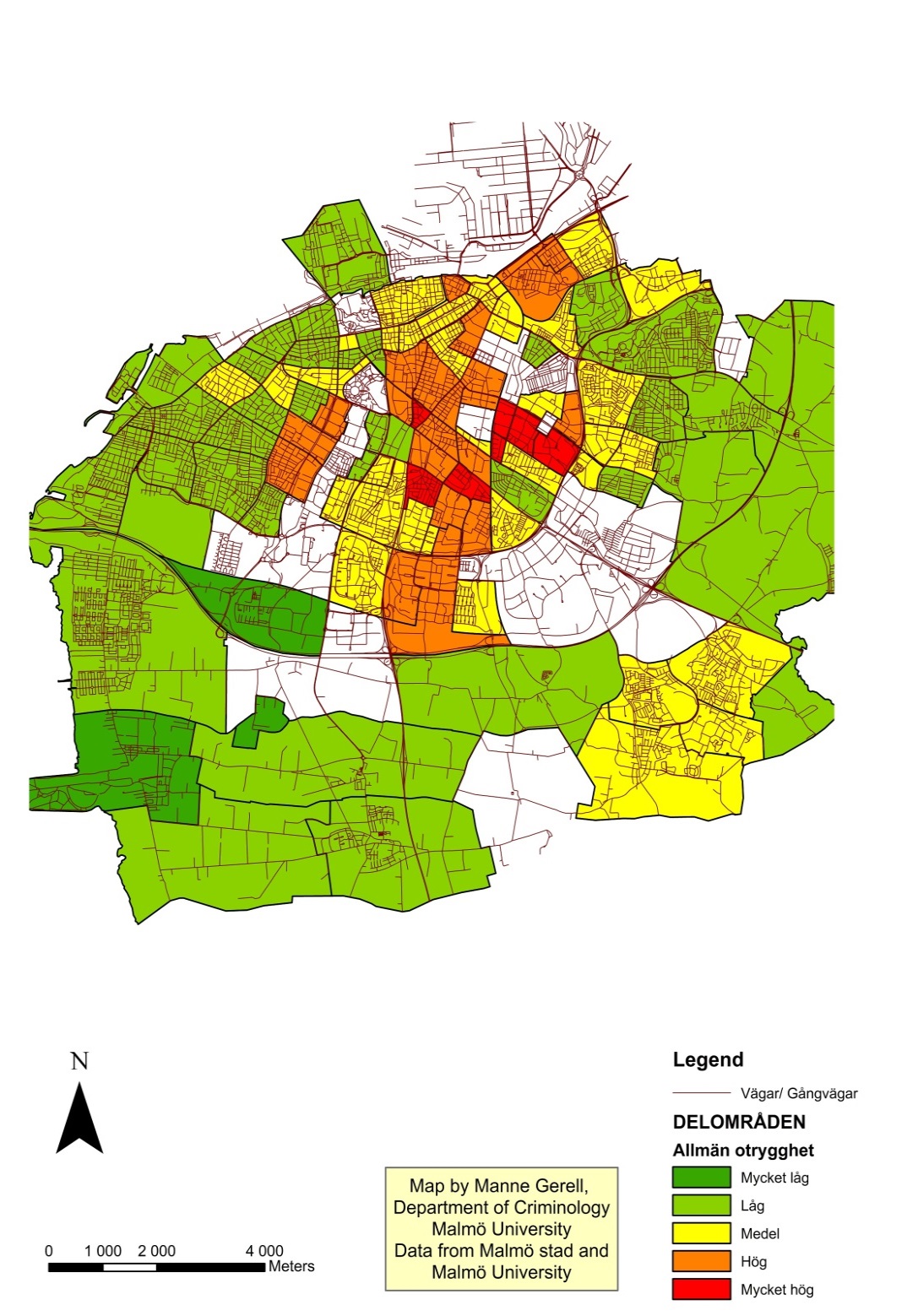 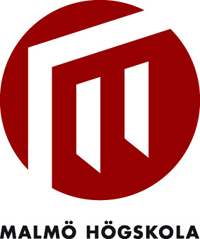 [Speaker Notes: Liknande mönster avseende allmän otrygghet eller oro för att utsättas för brott, det delområden där flest oroar sig för att utsättas för brott ligger alla i Öster (Herrgården, Persborg och Törnrosen) + Almhög , Eriksfält, Örtagården. Och de lägsta nivåerna av oro för att utsättas för brott finns i Väster och det är i Vintrie, Skumparp och Klagshamn.]
Otrygghet uppvisar liknande geografiska mönster
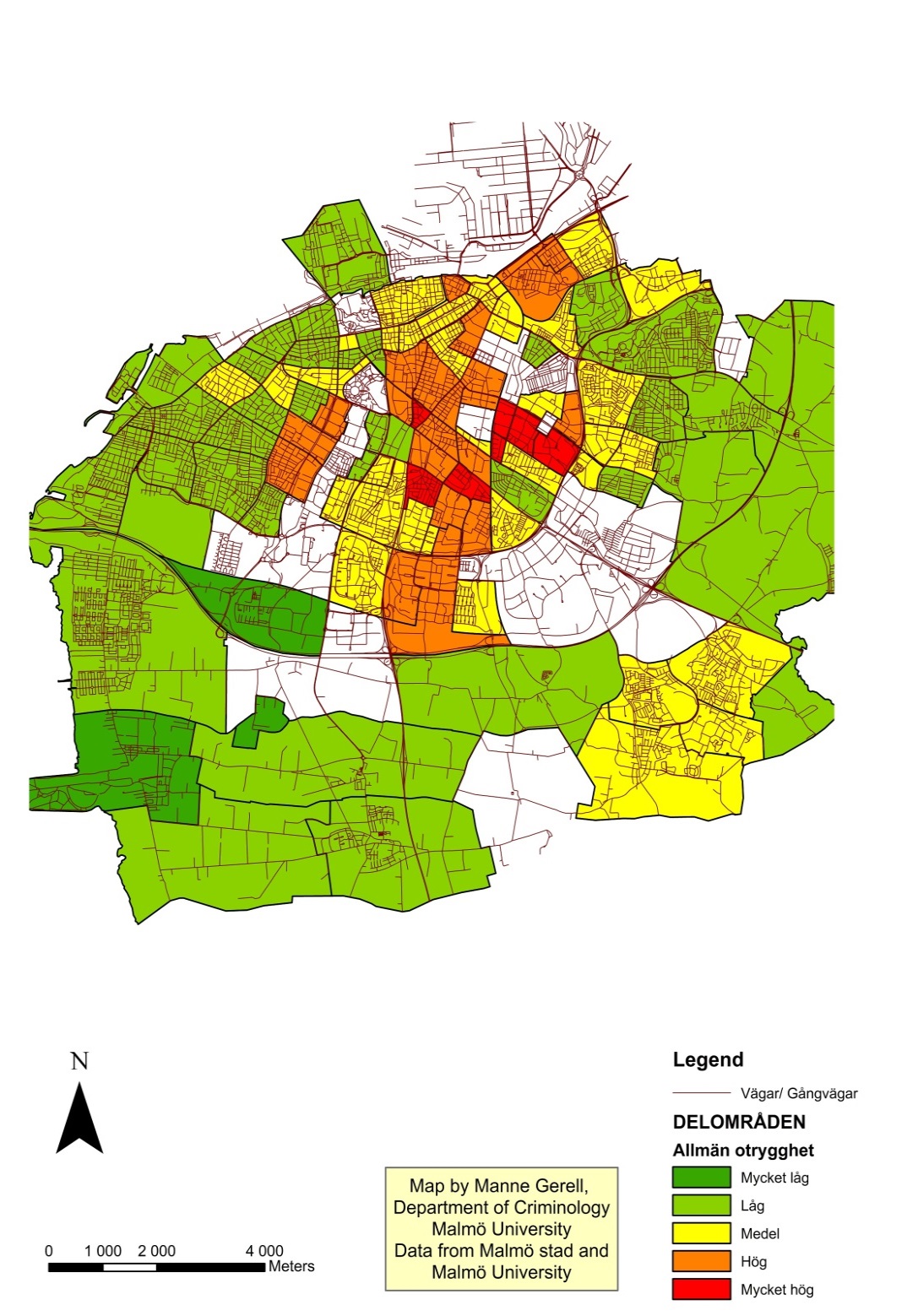 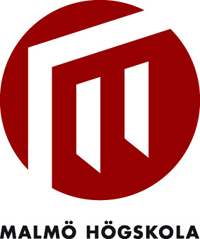 [Speaker Notes: Liknande mönster avseende allmän otrygghet eller oro för att utsättas för brott, det delområden där flest oroar sig för att utsättas för brott ligger alla i Öster (Herrgården, Persborg och Törnrosen) + Almhög , Eriksfält, Örtagården. Och de lägsta nivåerna av oro för att utsättas för brott finns i Väster och det är i Vintrie, Skumparp och Klagshamn.]
12 grannskap i fyra områden
Otrygg plats ” Vilka platser känner du dig otrygg på i ditt område?”
Specifika platser som respondenter undviker
Vad säger de boende att otrygga platser beror på?
<- Dom som inte sa sig vara otrygga

<- Dom som sa sig vara otrygga


<- Gemensamt för båda grupperna
Belysning, mörker etc vanligast
Ungdomsgäng, stök och brottslighet
Gemenskap, sammanhållning, grannar. 
Kvinnor mer otrygga – och mer benägna att ange både belysning och stök som viktiga
Otrygghet = Brottslighet, oordning, fattigdom och kollektiv förmåga ?
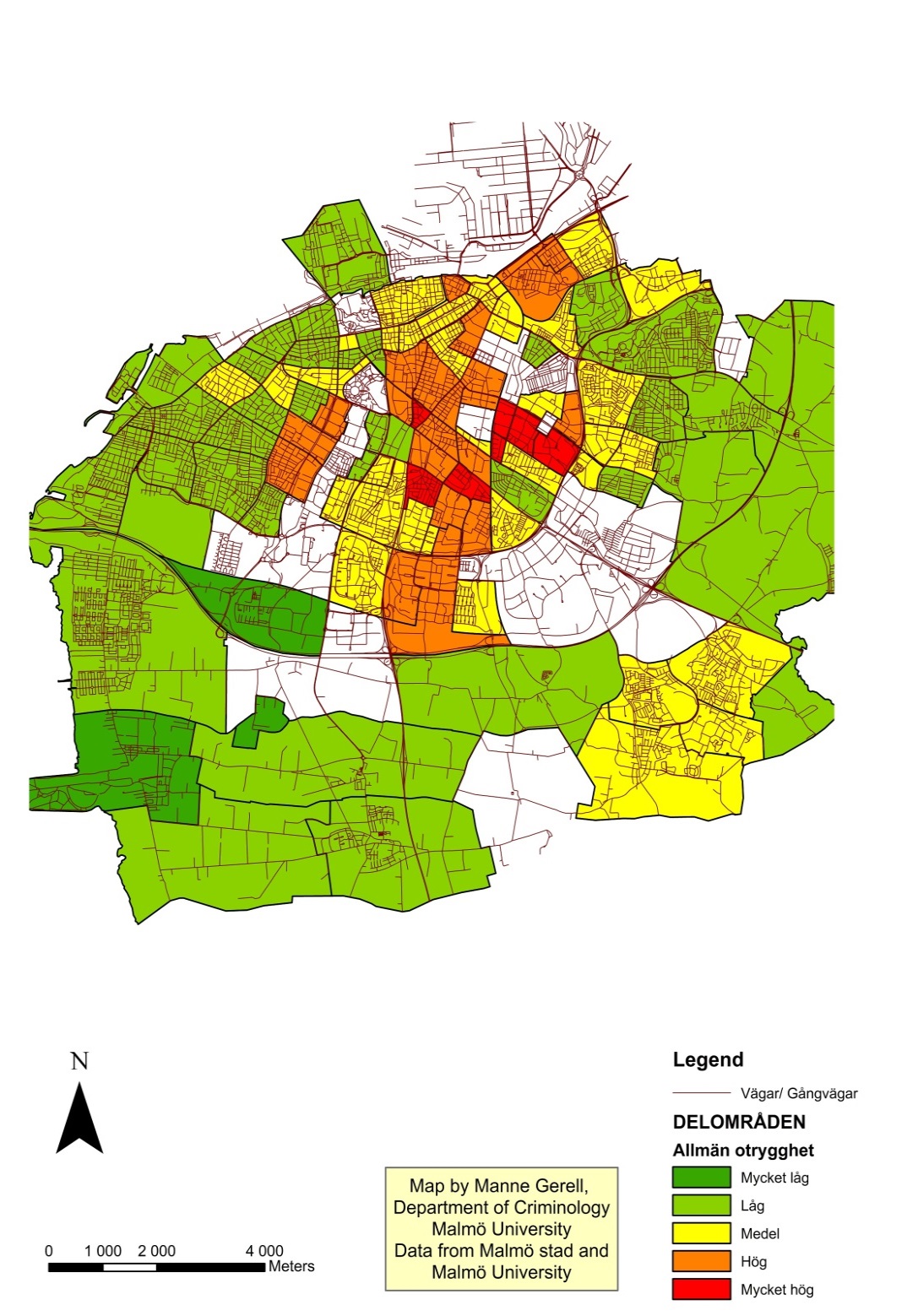 Högre otrygghet i områden med högre brottslighet och mer oordning
Men, om vi tar hänsyn till fattigdom och kollektiv förmåga bortfaller det sambandet
Den kollektiva förmågan verkar vara viktigare för otrygghet än brottsligheten är
Skjutningars effekt
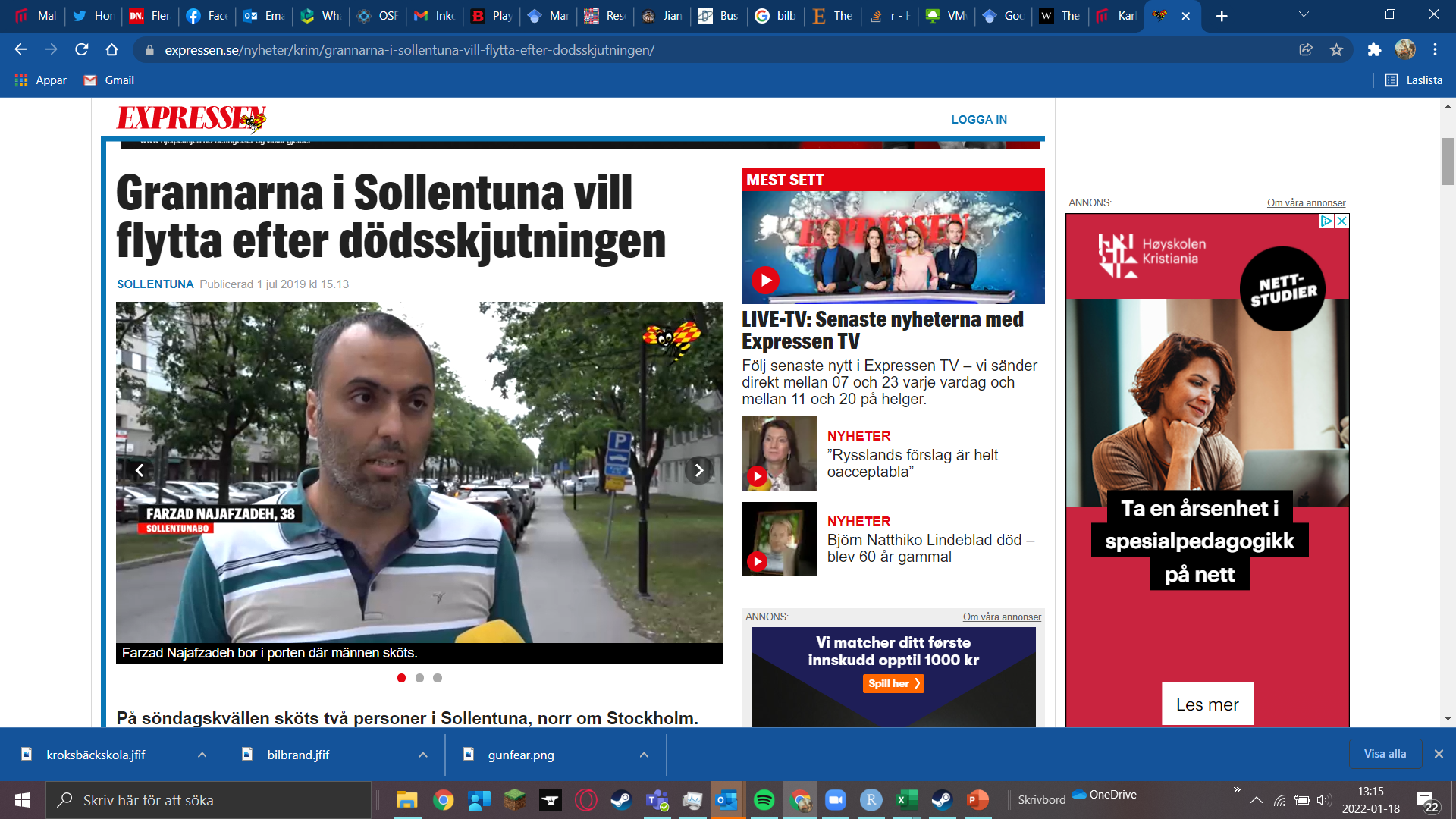 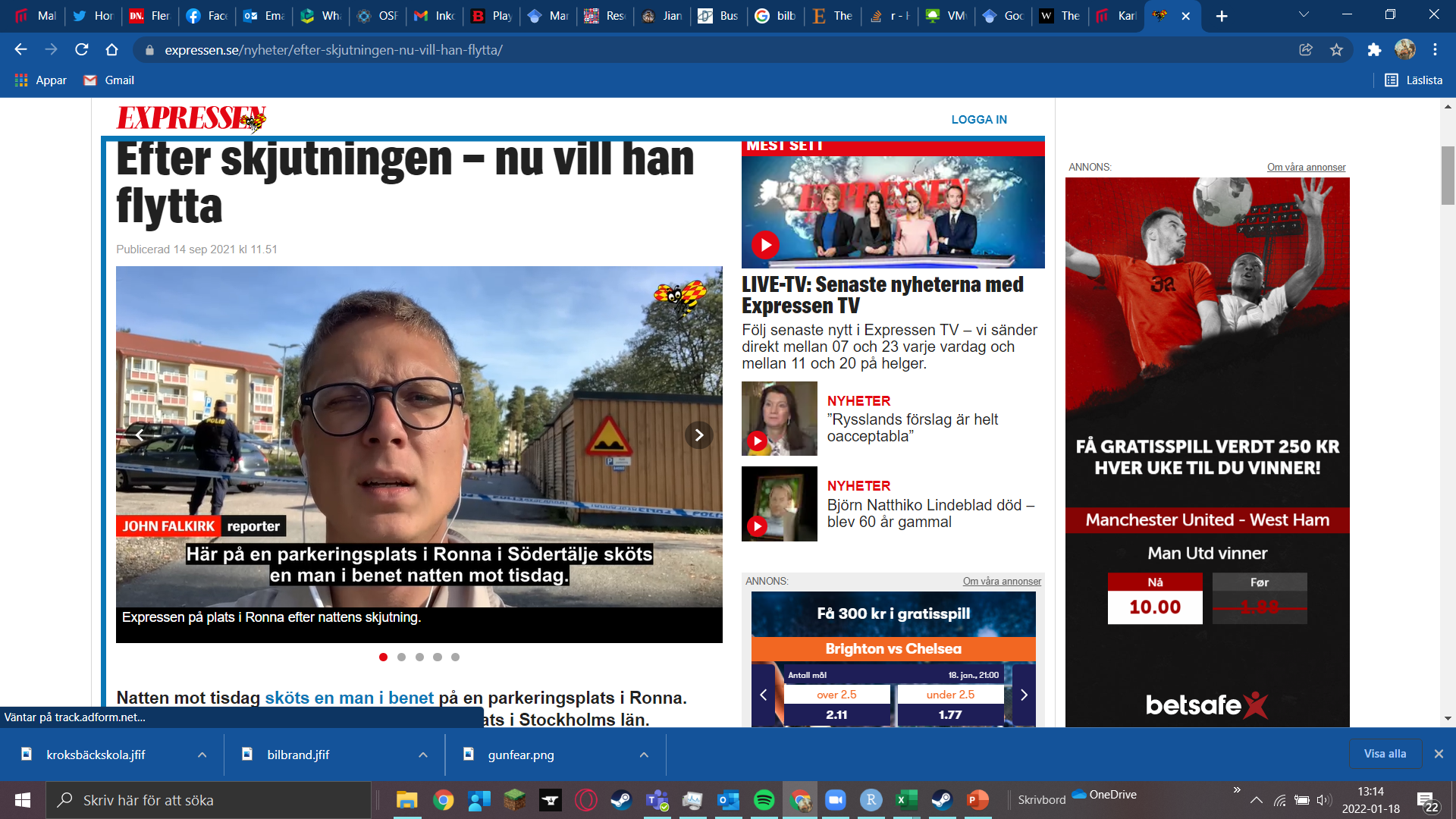 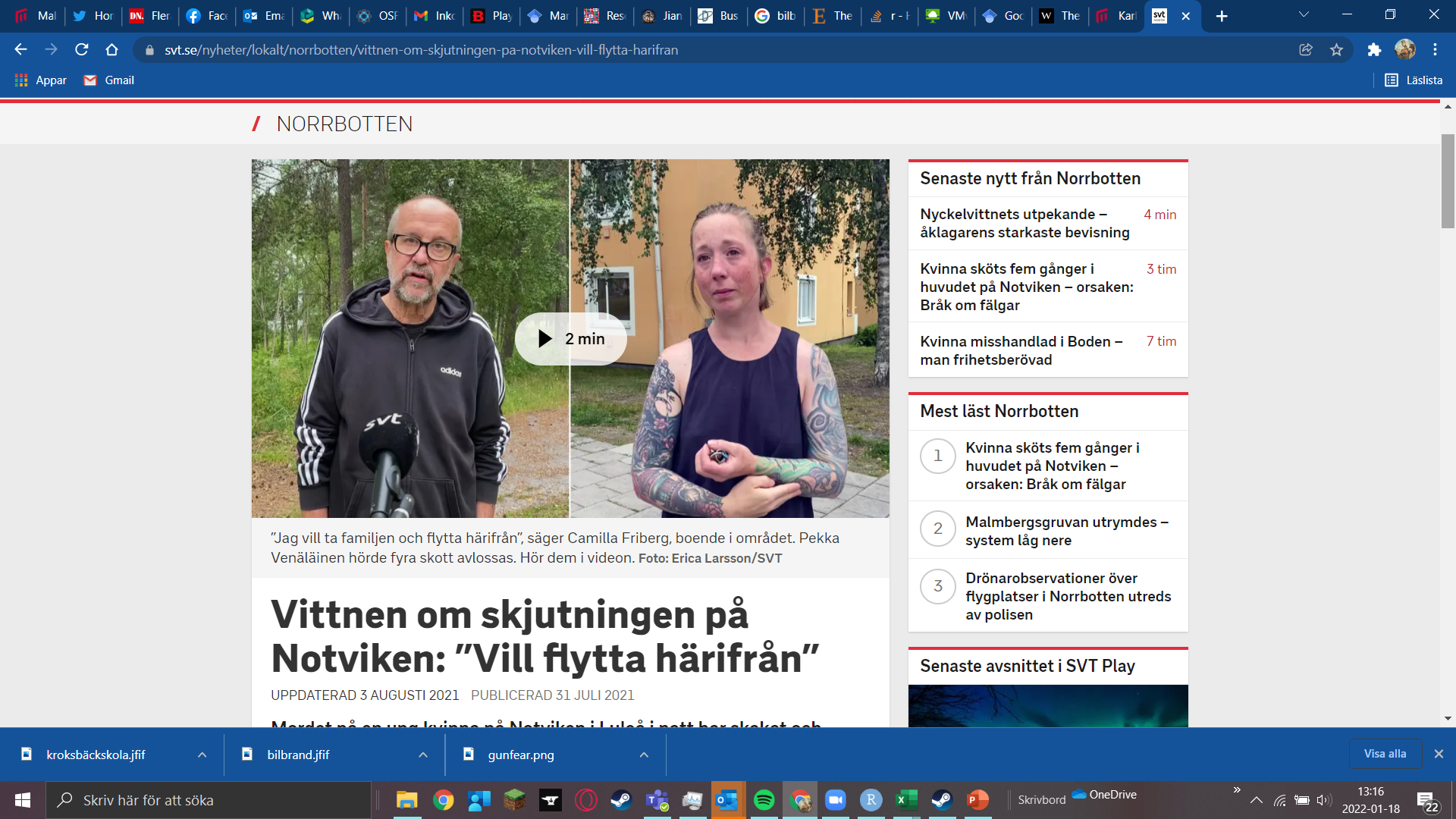 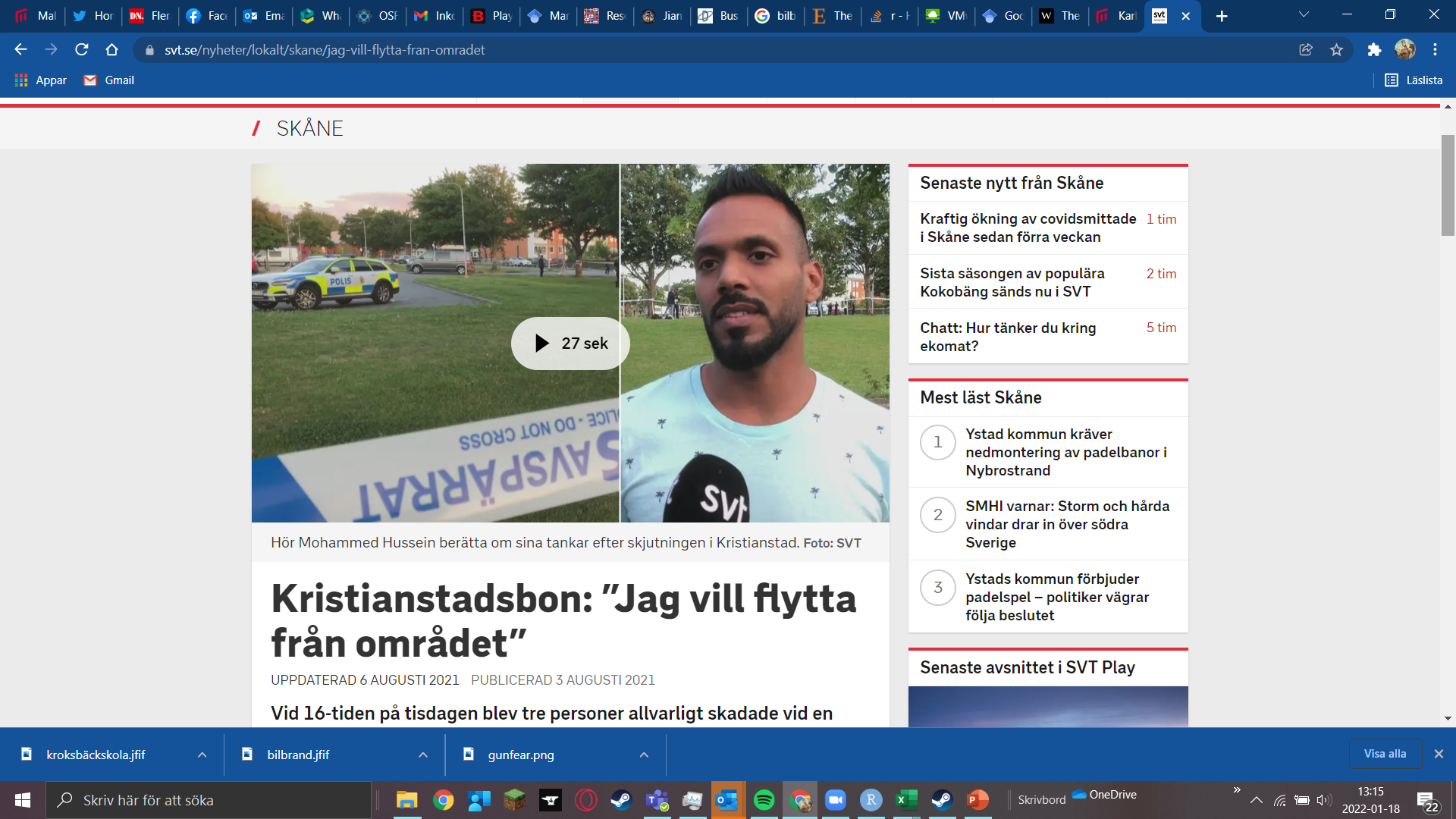 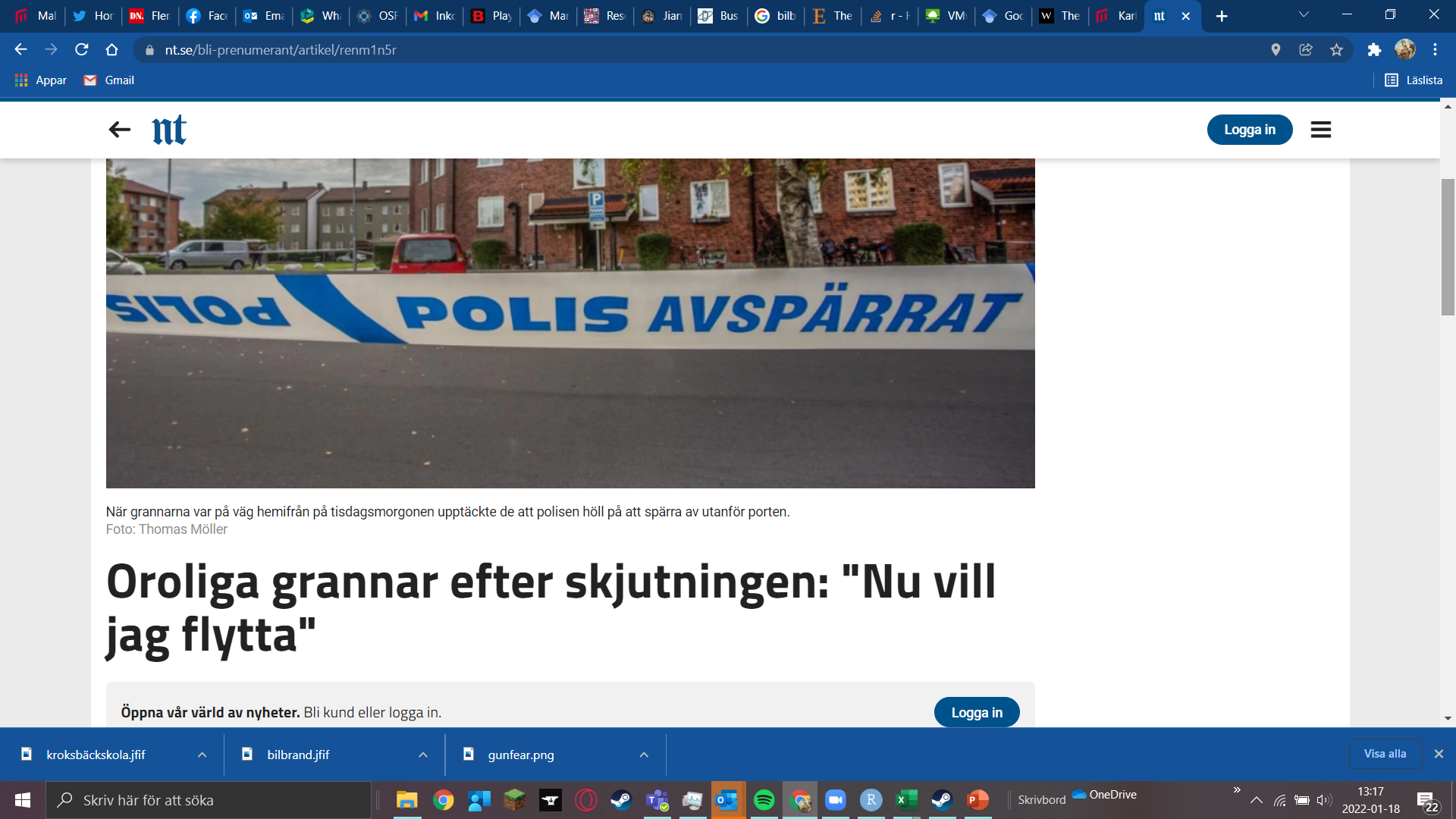 Mätbar effekt: Bostadspriser
Negativa spiraler - bostadsområden
Avslutande exempel
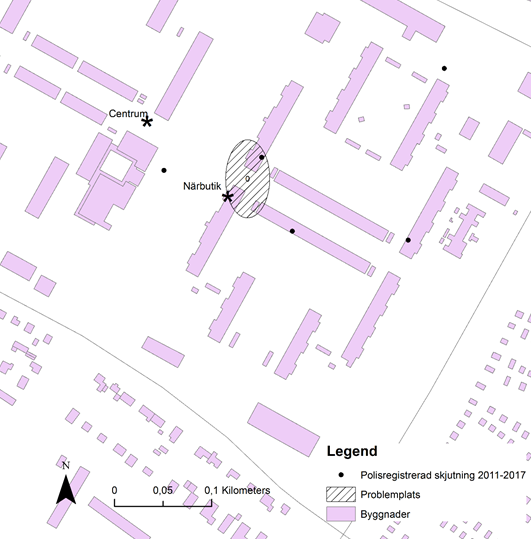 manne.gerell@mau.se
@mannegerell